Cerca la gioia nel Signore, esaudirà i desideri del tuo cuore (Sal 36,4)
La preghiera tra desideri del cuore e desideri di Dio
La relazione tra soggetto e oggetto nell’atto di fede
Il nodo problematico
L’oggetto di fede, questo sconosciuto
In Italia e anche in altri Paesi folle devote riempiono ogni tanto con fervore le piazze e grandi occasioni rituali destano il momentaneo interesse della gente e dei media, ma le chiese si svuotano ogni giorno di più, sacramenti come il battesimo e il matrimonio religioso cadono sempre più in disuso e soprattutto sparisce la cultura cristiana e cattolica, la conoscenza elementare dei fondamenti della religione e perfino dei più classici passi e personaggi evangelici, come si può constatare frequentando gli studenti universitari. Si tratta di una grave mutilazione per tutti, credenti e non credenti, perché quella cultura cristiana è una delle grandi drammatiche sintassi che permettono di leggere, ordinare e rappresentare il mondo, di dirne il senso e i valori, di orientarsi nel feroce e insidioso garbuglio del vivere (Claudio Magris)
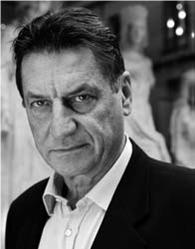 Evoluzione della pastorale
La catechesi nozionistica di inizio Novecento ha avuto bisogno di una svolta esperienziale. Si trattava di far comprendere come quei concetti, spesso aridi, potessero diventare vita ed entrare nell’esistenza
I giovani del Novecento comunque recepivano per via famigliari e culturali le nozioni fondamentali della fede, si trattava di far vedere come queste fossero utili. Il documento base insisteva sull’integrazione tra catechesi e vita come fine della catechesi
Ora non solo si deve badare a questa dialetizzazione tra oggetto e soggetto, ma curare lo stesso annuncio del contenuto di fede
E’ un ritorno al kerygma
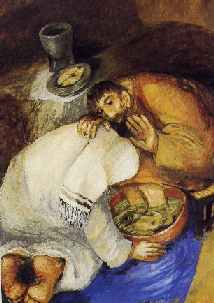 Ritrovare il centro
Una sera di tarda estate Rabbi Isacco Meir passeggiava con suo nipote nel cortile della Scuola. Era luna nuova, il primo giorno del mese di Elul. Lo zaddik chiese se quel giorno si fosse suonato lo shofar, come è prescritto un mese avanti che l’anno si rinnovi. Poi cominciò a parlare: «Quando qualcuno diventa un maestro bisogna che ci siano tutte le cose necessarie, una Scuola e stanze e tavoli e sedie; e uno diventa economo, e uno diventa servitore e così via. Poi viene l’Avversario e strappa via il puntino interno, ma tutto il resto rimane come prima, e la ruota continua a girare, solo che il puntino interno manca». Il rabbi alzò la voce: «Ma Dio ci aiuti, questo non deve accadere!».
La trasmissione della fede
La domanda del figlio durante la cena pasquale
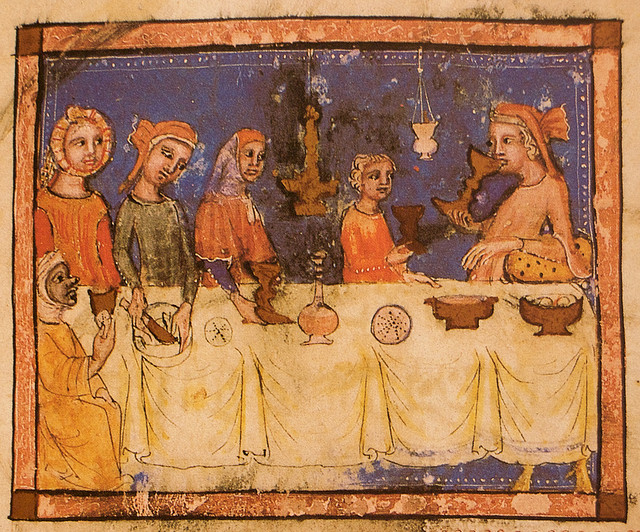 Haggadah di Pasqua
Benedetto colui che ha dato la Torah a Israele, benedetto Egli sia! La Torah stessa ha avuto presenti quattro diversi temperamenti di figli: l’assennato, lo spregiudicato, il semplice e l’inesperto anche a formulare domande.
Il saggio cosa chiede? “Quali sono le testimonianze, gli statuti e le leggi che il Signore nostro Dio ci ha comandato?” Così tu insegnagli i riti relativi alla Pasqua, spiegandogli pure che non si può, dopo aver mangiato l’agnello pasquale, terminare il pasto con la frutta.
L’empio cosa chiede? “Che cos’è per voi questa celebrazione?” Per voi, non per lui. Così tu gli farai digrignare i denti rispondendogli: “Per quello che fece il Signore a me quando uscii dall’Egitto. A me non a lui. Se egli si fosse trovato là non sarebbe stato liberato.
Il semplice cosa chiede? “Perché questo?”. Tu gli risponderai: “Perché con la forza del tuo braccio il Signore ci fece uscire dall’Egitto, dalla casa degli schiavi”.
A colui che non sa formulare domande, aprilo tu stesso, in omaggio a ciò che dice il testo: “Racconterai a tuo figlio in quel giorno dicendogli: Per ciò che mi fece il Signore quando uscii dall’Egitto”.
La fede è un’esperienza
La Torah pone una condizione a chi racconta la storia dell’Esodo ai bambini: “Parole che fluiscono dal cuore, entrano nel cuore”. Per poter fissare la storia dell’Esodo nel cuore dei bambini, i padri devono averla fissata prima nel proprio cuore… Per poter raccontare la storia ai vostri figli, dovete aver prima fatto l’esperienza che io sono il Signore.
Un rabbi notava che il targum traduce il testo “E racconterai a tuo figlio” con “E mostrerai a tuo figlio”. Dobbiamo mostrare l’Esodo e non solo parlarne
Ognuno deve considerare se stesso come se egli fosse uscito quello notte dalla terra d’Egitto
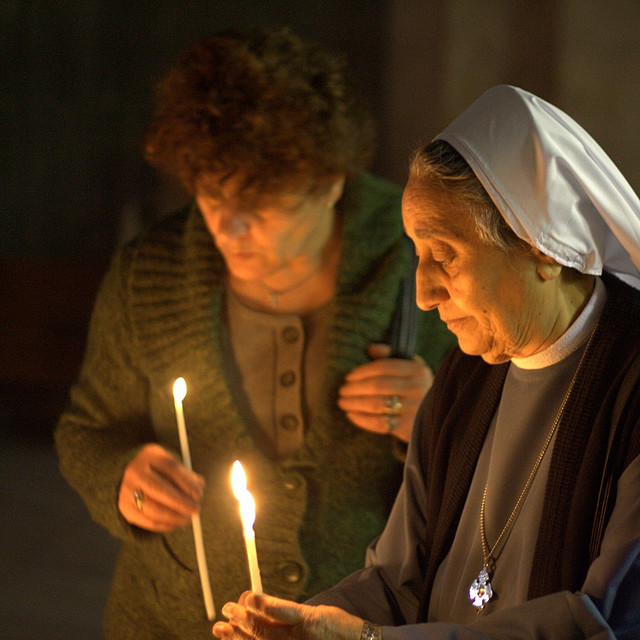 Il saggio
Il figlio empio viene menzionato subito dopo il saggio insegnandoci che: anche l’empio può diventare saggio se viene corretto e accetta la correzione; il figlio saggio deve motivare l’empio al pentimento; che anche il figlio saggio può essere preda dell’orgoglio. Si renda conto che solo una minima differenza lo separa dall’empio
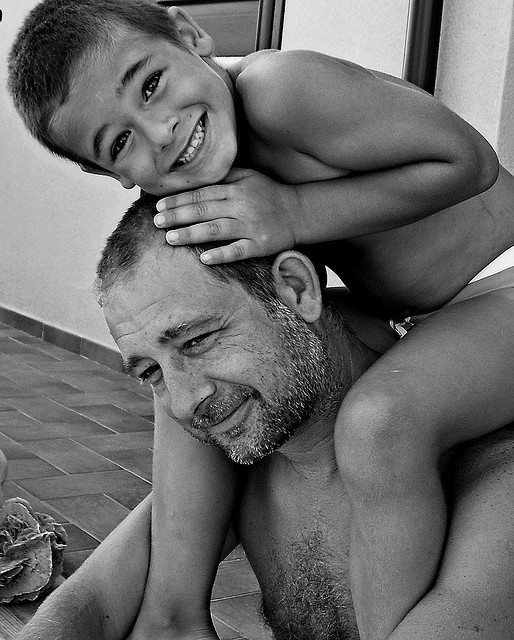 L’empio
L’empio dice questo “per voi”, insinuando che tutto ciò che fate e mangiate durante il Seder, lo fate per voi, per riempire le vostre pance e non per lui, il Santo, benedetto sia. Parlando così, egli nega il principio base di tutto l’ebraismo che è di “riconoscerlo in tutte le tue vie” e di “fare tutto ciò che fai per amore del cielo”. Se non mangia con un senso reverenziale di santità, fargli digrignare i denti. A che pro gli servono i denti, visto che il mangiare è stato unicamente concepito come liturgia in onore del Signore.
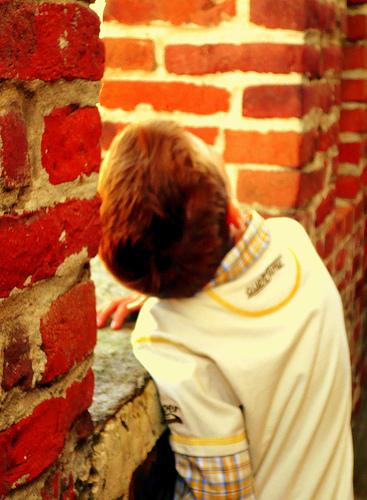 Il semplice
Il Baal Shem Tov disse una volta ai suoi discepoli: “Dopo tutto ciò che ho acquistato spiritualmente attraverso lo studio della Torah e l’osservanza dei comandamenti e dopo tutta la soddisfazione che mi ha procurato lo studio e la pratica della Torah, metto tutto da parte e afferro la semplice fede. Sono un sempliciotto e credo”. E sebbene sta scritto: Il semplice crede ogni cosa, è anche detto: Il Signore veglia sui semplici
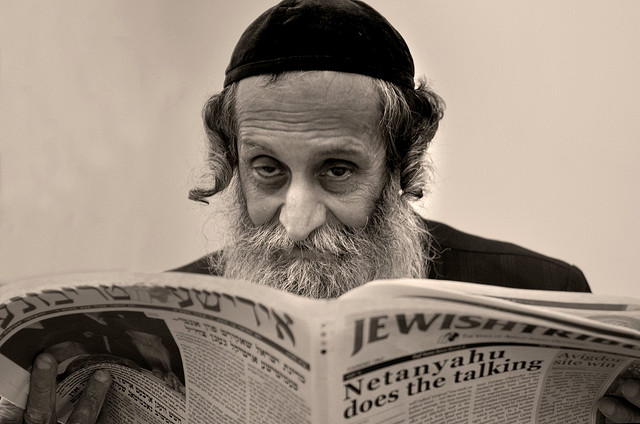 Colui che non sa far domande
Disse rabbi Pinchas: “Conversare fa parte di un banchetto, mentre il silenzio si addice a una casa in lutto. Per questo dobbiamo cercare di persuadere colui che non sa far domande a parlare durante il Seder”.
Tu si riferisce a Dio. Quando un ebreo incontra un altro che è spiritualmente così ottuso da non poter fare domande, deve pregare Dio di aprirlo.
L’unico vero giusto tra i figli è colui che non sa fare domande. Un giusto non fa nessuna domanda
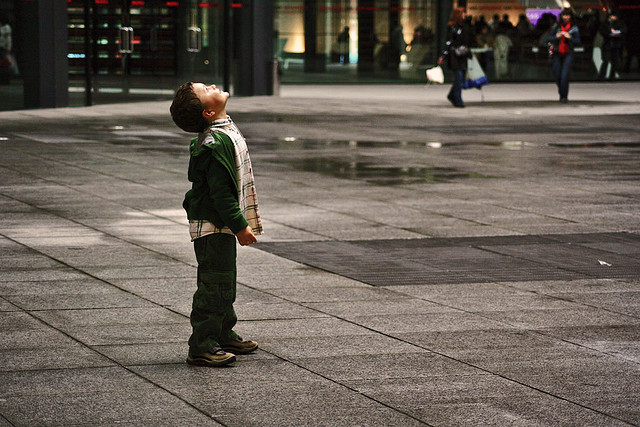 La via apofatica
Una sera di Pasqua, durante il Seder, Rabbi Levi Yitzchaq di Berdichev disse: “Questa sera noi celebriamo l’uscita dall’Egitto. Quattro figli, secondo il rito, interrogano il padre sul senso dell’avvenimento. Non quattro, solo tre. Il quarto non conosce nemmeno la questione. Il quarto sono io. Di domande ne ho tante, Signore. Ma ignoro come porle. D’altronde so che non oserei. Così non ti chiedo perché siamo perseguitati e massacrati dappertutto e con tutti i pretesti; ma mi piacerebbe sapere per lo meno se è per te che soffiriamo”.
Quinto figlio
Tutti e quattro sono presenti alla Pasqua. Ma oggi si può parlare anche di un quinto figlio. Sono tutti coloro che neanche vengono alla mensa del seder. Il figlio empio protesta e recalcitra, ma è presente, il quinto figlio invece è così lontano che né partecipa, né protesta. Rimane fuori, alienato a apatico. Per raggiungere il quinto figlio bisogna darsi da fare molto prima di Pasqua. Durante tutto l’anno dobbiamo cercarlo. Finalmente lo troveremo. Nessun ebreo può o desidera rimanere separato dalla sua eredità ebraica. Se non ci stanchiamo a cercarlo, tornerà alle sue radici. (Menachem Mendel Shneerson di Lubavich)
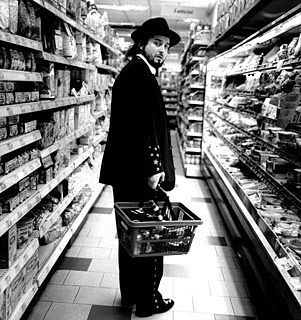 Mille modi di pregare
Comunicare la fede
Il figlio che vuole credere
Non ogni preghiera
Adesso ciascuno sta grattando attentamente col cucchiaio il fondo della gamella per ricavarne le ultime briciole di zuppa, e ne nasce un tramestio metallico sonoro il quale vuol dire che la giornata è finita. A poco a poco prevale il silenzio, e allora, dalla mia cuccetta che è al terzo piano, si vede e si sente che il vecchio Kuhn prega, ad alta voce, col berretto in testa e dondolando il busto con violenza. Kuhn ringrazia Dio perché non è stato scelto. Kuhn è un insensato. Non vede, nella cuccetta accanto, Beppo il greco che ha vent’anni, e dopodomani andrà in gas, e lo sa, e se ne sta sdraiato e guarda fisso la lampadina senza dire niente e senza pensare più niente? Non sa Kuhn che la prossima volta sarà la sua volta? Non capisce Kuhn che è accaduto oggi un abominio che nessuna preghiera propiziatoria, nessun perdono, nessuna espiazione dei colpevoli, nulla insomma che sia in potere dell’uomo di fare, potrà risanare mai più? Se io fossi Dio, sputerei a terra la preghiera di Kuhn (P. Levi, Se questo è un uomo)
Non ogni Dio
Un uomo ricco un giorno morì. Si presentò al giudizio di Dio e gli venne chiesto: «Chi sei?».  «Sono un uomo ricco, posso entrare?», rispose l’uomo.  «No, non lo puoi. Qui abbiamo grandissime ricchezze. Non ci servi a nulla». Così l’uomo venne rimandato sulla terra.  
Quell’uomo cominciò allora a studiare, fino ad ottenere una grande cultura. Quando morì si presentò nuovamente al cospetto di Dio.  «Chi sei?», gli venne chiesto nuovamente.  «Sono un uomo di grande sapienza».  «Qui abbiamo tutta la sapienza! - si sentì rispondere dalla divinità - Torna sulla terra». 
Quell’uomo tornò nuovamente sulla terra. Venuto il giorno della sua morte fu presentato nuovamente al giudizio di Dio.  «Chi sei?», gli venne chiesto nuovamente.  «Io sono Te», rispose l’uomo. «Vieni. Ti sono aperte le porte del cielo», rispose la divinità.
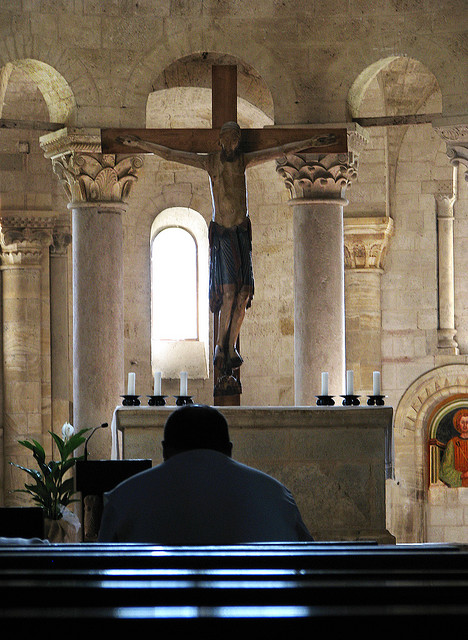 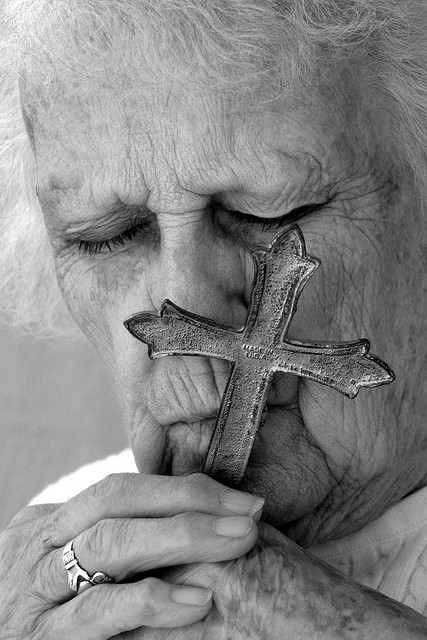 Con tutte le fibre del mio io
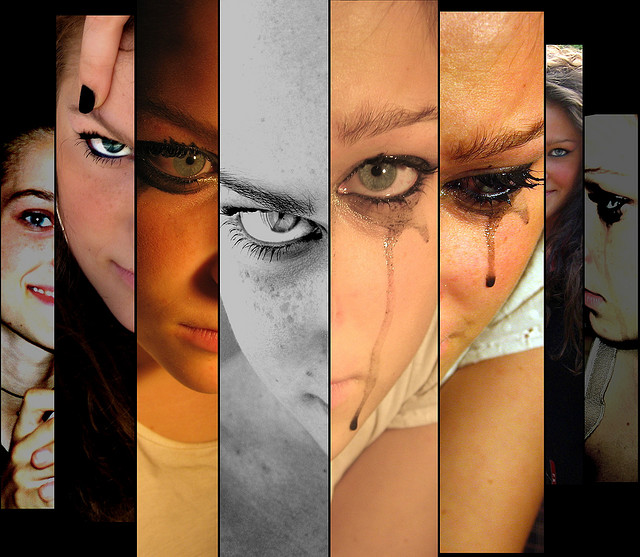 La sfida di chiamarlo “Padre”
Il figlio che non crede
Ateismo fenomeno moderno
Sebbene presente in forme moderne anche nel mondo antico e medievale, l’ateismo è diventato un fenomeno culturale solo con l’età moderna
Secondo l’Unione delle Chiese cristiane vi sono nel mondo circa un miliardo e 700 milioni di agnostici, persone che si sentono estranee a qualsiasi religione
Sono circa 300 milioni gli atei militanti
Il Novecento è stato un grande divoratore di dei, tanto nelle forme tradizionali, quanto in quelle forme secolarizzate che sono le ideologie
Dallo scontro all’incontro
Nei secoli scorsi non si concedevano prestiti agli atei, perché ritenuti inaffidabili. Qualificare una persona come “senzadio” era un’offesa, un giudizio anche nei confronti della sua moralità
Secondo alcuni studiosi la genesi dell’ateismo sta nel fondamentalismo che ha generato le guerre di religione
La figura di Teresa di Lisieux: un nuovo giudizio morale sul mondo dei “senza Dio”. Stare alla tavola dei peccatori per condividere con loro il duro pane dell’angoscia
L’incredulità è una condizione che può toccare il credente, perché nessuno è sicuro della sua fede e della sua perseveranza nella fede
Esiste una preghiera di chi non crede?
Il folle descritto nella “Gaia scienza”, più che annunciare la morte di Dio sembra irridere l’atteggiamento rozzo dei primi scientisti
Signore, abbi pietà del cristiano che dubita, dell'incredulo che vorrebbe credere, del forzato della vita che s'imbarca solo nella notte, sotto un cielo che non rischiarano più i consolanti fari dell'antica speranza! (Huysmann, A ritroso)
Dio di volontà,Dio onnipotente, cerca(sfòrzati), a furia d'insistere-almeno- d'esistere
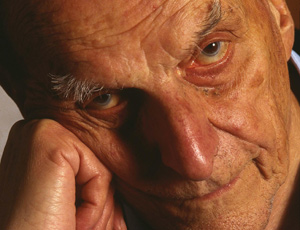 Uomo, essere religioso
Io non sono un uomo di fede, sono un uomo di ragione e diffido di tutte le fedi, però distinguo la religione dalla religiosità. Religiosità significa per me sapere che la ragione dell'uomo è un piccolo lumicino, che illumina uno spazio infimo rispetto alla grandiosità, all'immensità dell'universo. L'unica cosa di cui sono sicuro, sempre stando nei limiti della mia ragione è semmai che io vivo il senso del mistero. Resta fondamentale questo profondo senso del mistero, che ci circonda, e che è ciò che io chiamo senso di religiosità. La mia ragione si ferma dopo pochi passi mentre, volendo percorrere la strada che penetra nel mistero, la strada non ha fine. Più noi sappiamo, più sappiamo di non sapere. Qualsiasi scienziato ti dirà che più sa e più scopre di non sapere. Credevano di sapere di più gli antichi, che non sapevano niente al confronto di quello che sappiamo noi. Abbiamo allargato enormemente lo spazio della nostra conoscenza, ma più lo allarghiamo più ci rendiamo conto che questo spazio è grande. Cos' è il cosmo? Cosa sappiamo del cosmo? Come e perché il passaggio dal nulla all'essere? È una domanda tradizionale, ma io non ho la risposta: perché l'essere e non piuttosto il nulla?
Il figlio semplice che non si fa troppe domande
Fragilissimi uomini
Statisticamente, sembra essere la figura di figlio che è oggi maggiormente diffusa
La pastorale di Gesù è stata diversa da quella del Battista. Non ha portato ad un rigore più forte ma ad un’accondiscendenza nei confronti della fragilità dell’uomo
La figura dell’uomo con il figlio indemoniato. Ovverosia, l’autorizzazione alla fede fragile
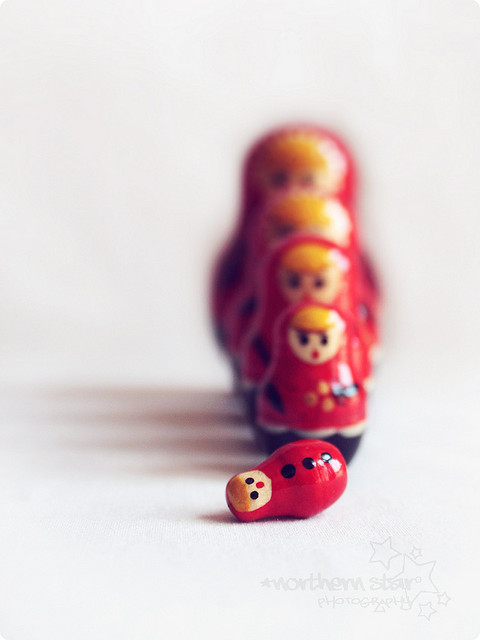 La voce che rimane sempre
Sulla preghiera ho cambiato idea, come sulla guarigione. Forse preghiera e guarigione convergono, la preghiera è guarigione: non dal male, ma dalla disperazione. Perfino nel momento in cui si è soli, la preghiera spezza la solitudine del morente. Ancora oggi mi mette in contatto con una voce che risponde. Non so quale sia. Ma è pi- durevole e fonda della voce di chi la nega. Tante volte l'ho negata anch'io, per riscoprirla nei momenti più difficili. E non era un'eco.
Lo so che prega chi sopravvive e chi muore, chi vince e chi va incontro alla sconfitta. Ma ho rinunciato da tempo alla contabilità celeste, al bilancio del
dare e dell'avere, alle aspettative fiscali del divino.
Mi accontenterò (mai verbo più malinconico e più lucido) di un ultimo appuntamento con la voce.
Quando tutto mi mancherà, lei non mi mancherà. (G. Pontiggia, Nati due volte)